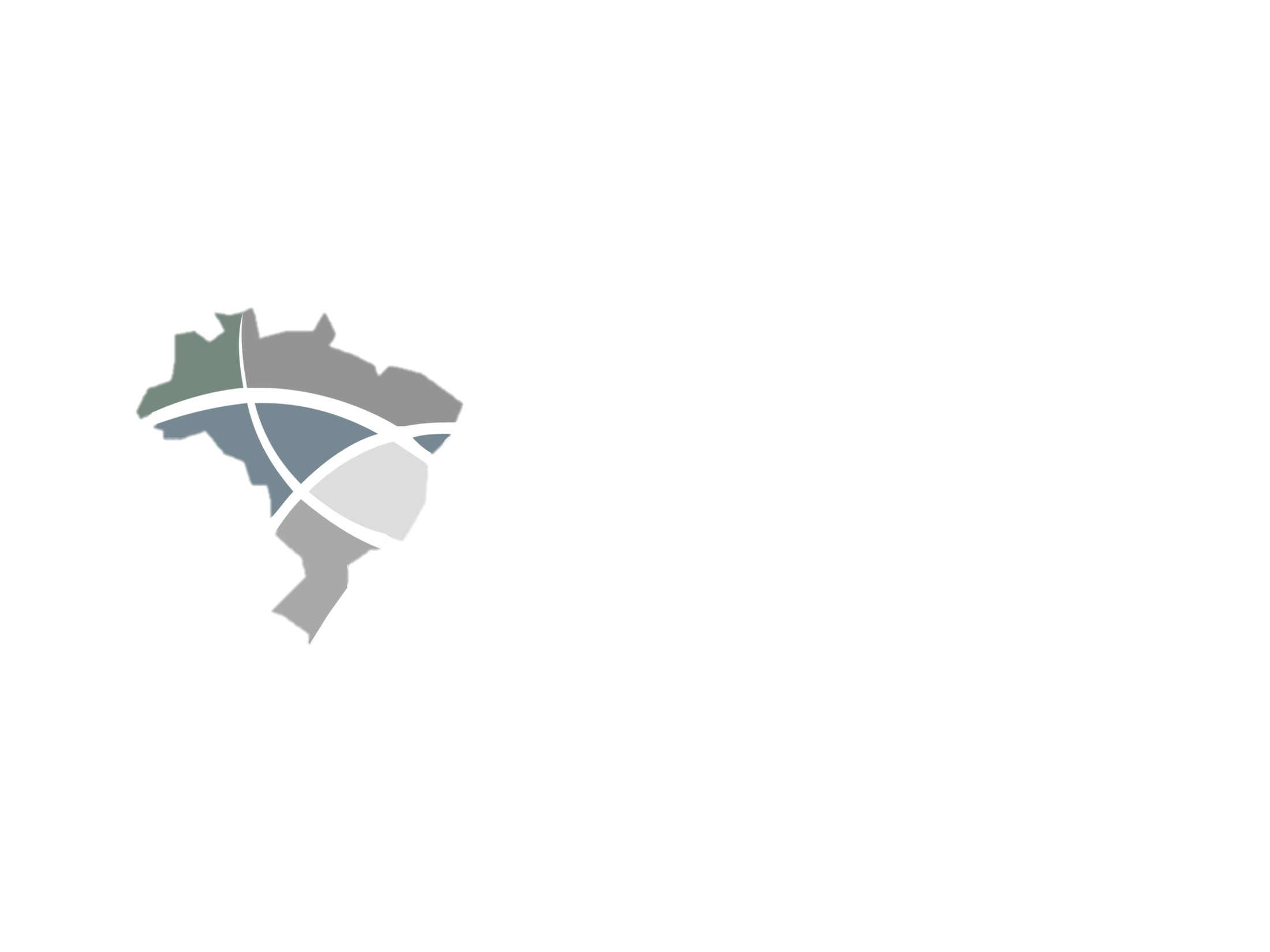 Electoral Judiciary School
Superior Electoral Court
Democracy and citizenship in everyday life
Prof. Dr. Fábio Lima Quintas
Director
fabio.quintas@tse.jus.br
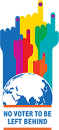 Democracy and citizenship
in everyday life
“Think global, act local”
Sumary1. Our Political and social backdrop2. Brasilian constitutional experience in political participation3. Challenges to improve brazilian democracy4. Politians and public money controled by civil society
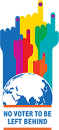 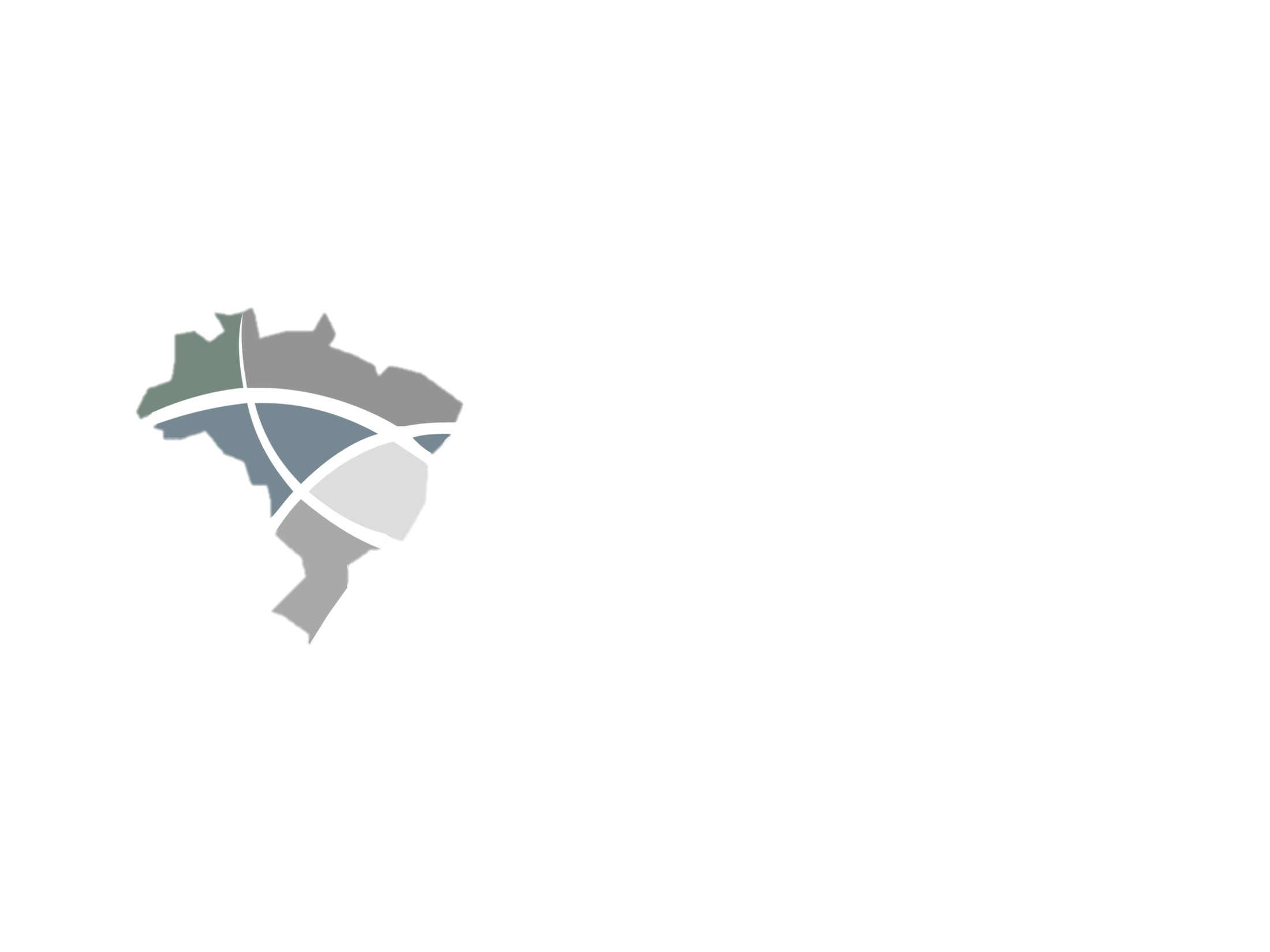 1. Our political and social backdrop
Re-democratization Process
The Brazilian Constitution of 1988: “The Citizen Constitution”
Formal education: the issue of teaching politics in schools
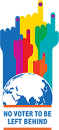 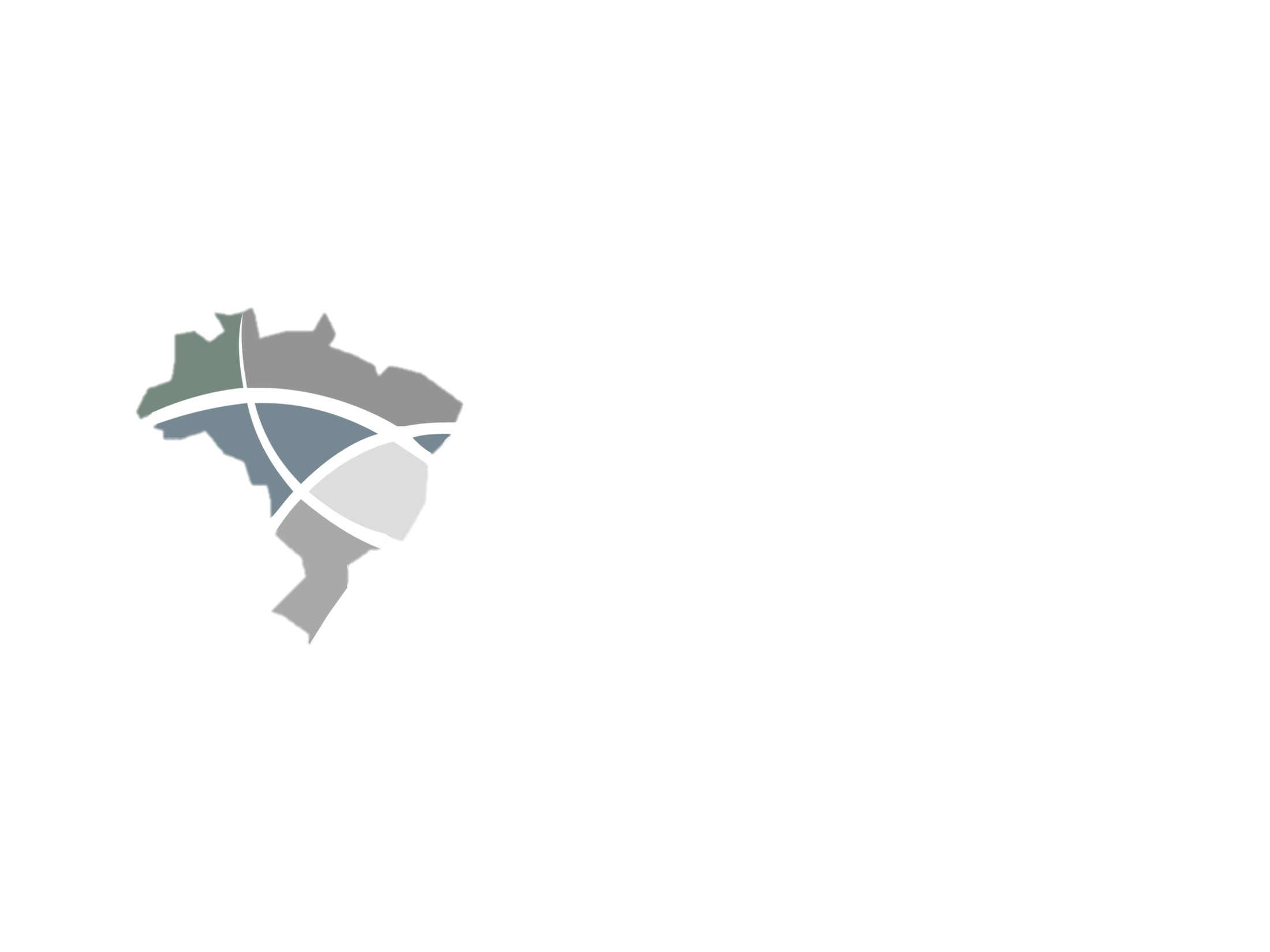 2. What is the ordinary Brazilian constitutional experience in political participation?
Obligatory vote
The Electoral process and the Judiciary Branch
3. Where are our challenges to improve Brazilian democracy?
A representation crisis
Accountability
People taking the control of political power
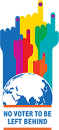 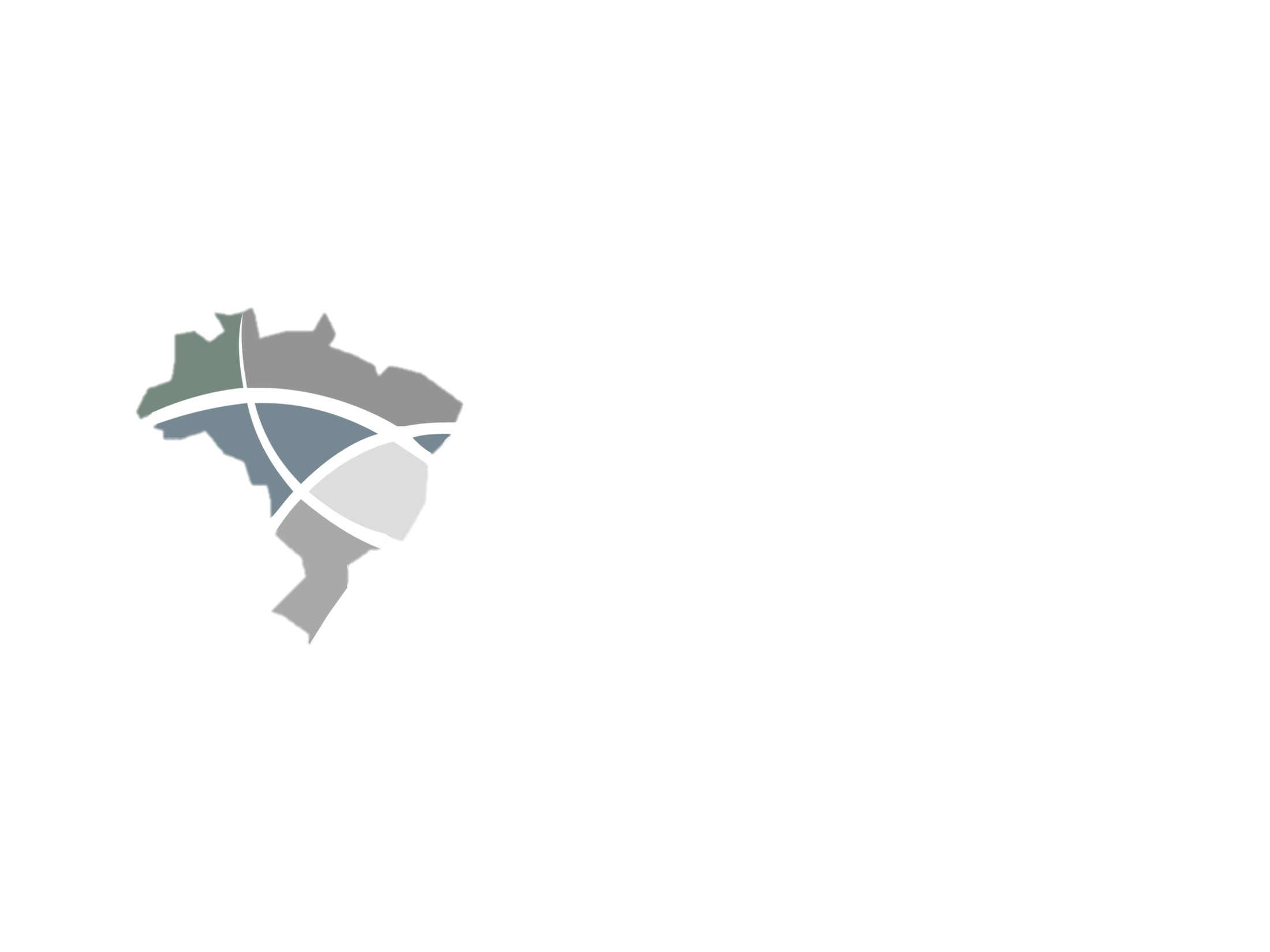 4. A case: how can civil society control politicians and the use of public money in public policies?
“Petroleum Territories: royalties and citizen watch in the Campos Basin”
Project started in 2014 and lasted 24 months
How they work?
Awareness process  (between 1st and 13th month); 
Training process (between 14th and 24th month)
Implementation of Citizen Watch Centers 
Results
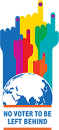 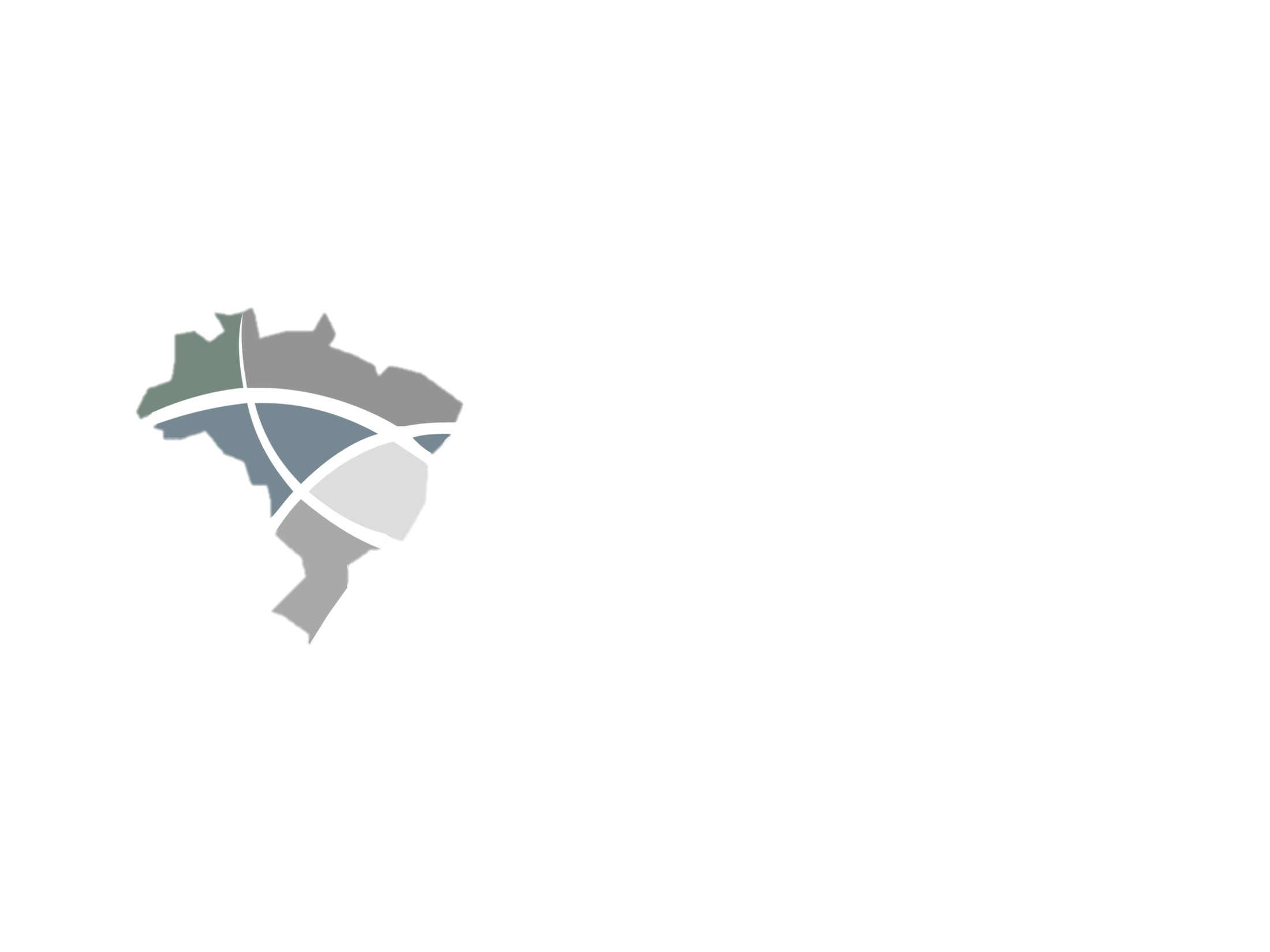 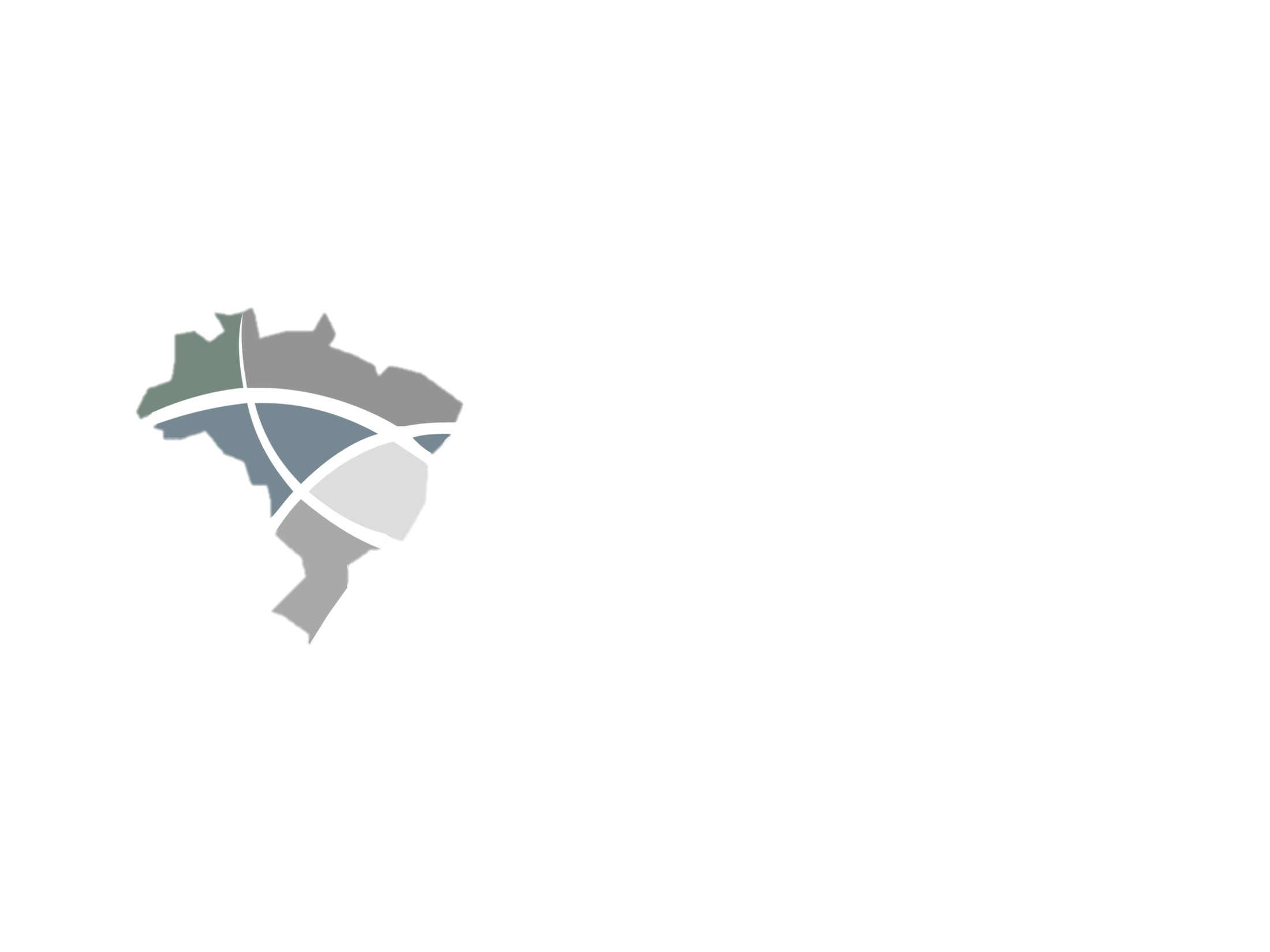 Electoral Judiciary School
Superior Electoral Court
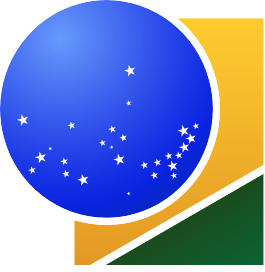 Superior Electoral Court
The Citizenship Court
Visit us at www.tse.jus.br
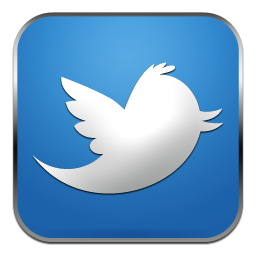 TSEjusbr
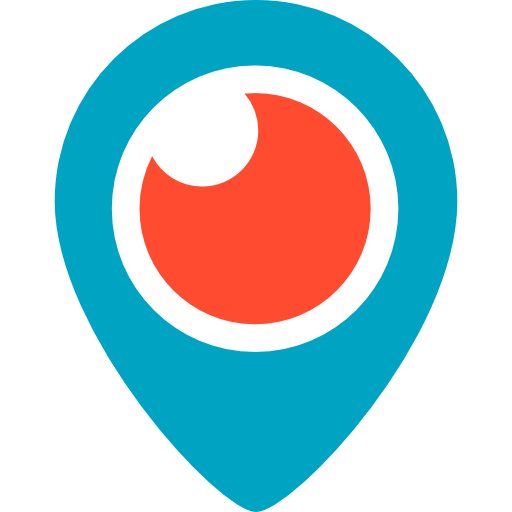 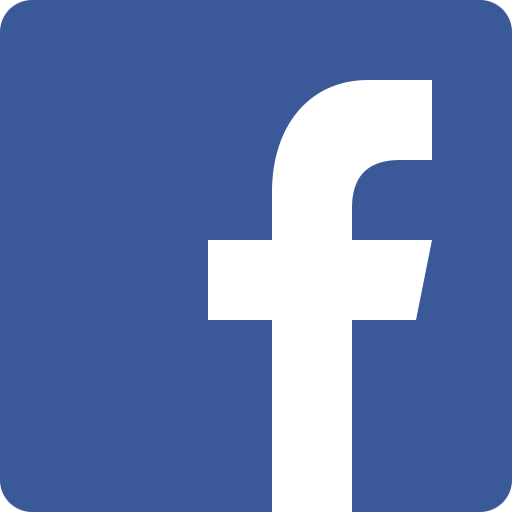 TSEJus